Multitrait modeling of first vs. later parities for US yield, somatic cell score, and fertility traits
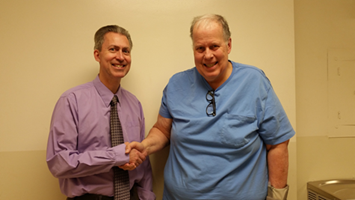 Paul VanRaden and Mel Tooker
USDA Animal Genomics and Improvement Lab, 
Beltsville, MD 20705
Email: paul.vanraden@ars.usda.gov
Web site: https://aipl.arsusda.gov/
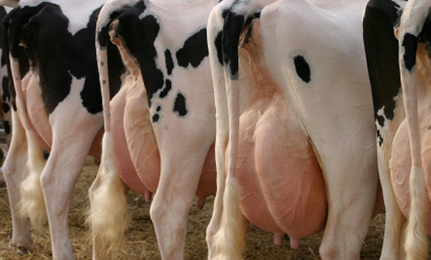 Topics
Treatment of lactations as different, correlated traits
Parity models and numbers of parities in different countries
Previous tests of correlated lactation models using U.S. data
Official repeatability model compared to correlated lactation model
Yield, SCS, and fertility (daughter pregnancy and cow conception rates)
Holstein, Jersey, and Brown Swiss results
Aug 2017 official predicted by Dec 2012 truncated data
Parity models used by different countries
18 of the 20 countries with MT parity models also use test-day input data.
7 of the 11 countries with repeatability models use 305-d lactation input data.
Nearly all countries combine parities before doing ST genomic calculations
Parity weights
Half of the countries with MT parity models put equal weight on 3 parities
BEL, CAN, CZE, EST, DEU, ITA, LIT, POL, URY
Most other countries with >3 parities give less weight to later parities
GBR, IRL, ISR, KOR, NLD
The USA model tested here split all-parity merit into first vs. later parities
Combined first and later merit with weights of 0.33 and 0.67
Previous parity variance adjustments were removed
Mature equivalent pre-adjustments for yield were retained
Previous tests on U.S. data
Weller, Norman, Wiggans, 1984 J Dairy Sci. 67:2010
First 3 lactations MT vs 5 lactation repeatability sire models, GU and AY
PTA correlations were 0.97-0.99, no clear advantage
Wiggans and VanRaden, 2004 J Dairy Sci. (abstract)
Maturity random regression had no benefit
Norman et al, 2007 J Dairy Sci 90:3937
Maturity effects were consistent across 3 countries (CAN, NLD, USA)
Maturity effects were inherited from sires to sons
Data and models
Genetic merits in first vs. later parity with correlations <1 were compared to official repeatability models 
88 million lactation records of 34 million cows for yield traits 
Somatic cell score (SCS) and 2 cow fertility traits had fewer records. 
Estimated genetic correlations of first with later parity were 0.85 for SCS, about 0.90 for production, and 0.95 for fertility traits. 
Permanent environmental and herd-by-sire interaction effects were also constants within later parities and used the same correlations with first-parity effects.
Maturity random regression model
Use 2 random regressions to model genetic correlations among 5 parities.
First component is the mean effect across parities: [1, 1, 1, 1, 1].
Second component is an interaction with age: [-0.9, 0.1, 0.4, 0.6, 0.7].

Correlations assumed from variance components of 0.20 and 0.02 were:
Computer resources and properties
Solving first vs. later model took twice as many processors and required more iteration because of slightly slower convergence. 
Solving age regression model took very little extra time to process 1 more independent factor in the model.
Within each parity, autoregressive covariance function (best prediction) instead of  Legendre polynomials combines test days into lactation records.
Computed reliabilities of most recent bulls averaged 3 percentage points less than official reliabilities.
Correlations of first, later, all, and official
Genetic correlations of all-parity merit with either first or later merit
ranged from 0.96 for SCS to 0.99 for fertility
high because first and later parities both contribute to all 
PTA correlations with official evaluations for bulls progeny-tested since 1995 were very high (0.999) for all traits. 
PTA correlations for the 2 most recent years of progeny-tested bulls were lower (0.991 for SCS to 0.997 for fat yield) because many of these bulls had only or mostly first-parity daughters.
Truncation study results
With the latest 5 yr of data removed, correlations of truncated and current evaluations were compared for the most recently proven US bulls. 
Correlations for yield traits did not improve for any breed. 
Correlations for SCS were higher for the new model than for the traditional model:
For 2,016 Holsteins (0.875 vs. 0.867) and 25 Brown Swiss (0.800 vs. 0.760) 
But not for 256 Jerseys (0.822 vs. 0.826). 
In a separate test, modeling maturity effects using random regressions on parity gave predictions very similar to modeling first vs. later records.
Corr (Truncated Parent Average, Final PTA)
Correlations for 4,289 Holstein bulls with only PA in 2012 but daughter PTAs in 2017
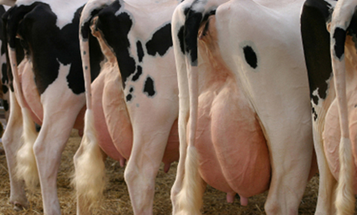 Summary
Modeling lactations as correlated traits or with maturity regression was expected to reduce biases as bulls transition from: 
genomic predictions to observed first lactation daughters, 
then from first to later lactation daughters
Slightly improved the stability for SCS evaluations
Did not improve correlations of truncated with future evaluations for other traits
Doubles processors and file sizes, less with maturity regression
Could be implemented, but benefits are small
Acknowledgments
Council on Dairy Cattle Breeding (CDCB) and its industry suppliers provided the data
USDA-ARS project 1265-31000-101-00, “Improving Genetic Predictions in Dairy Animals Using Phenotypic and Genomic Information” (AGIL funding)
Mel Tooker provided 16 years of high quality research, retired in April 2018
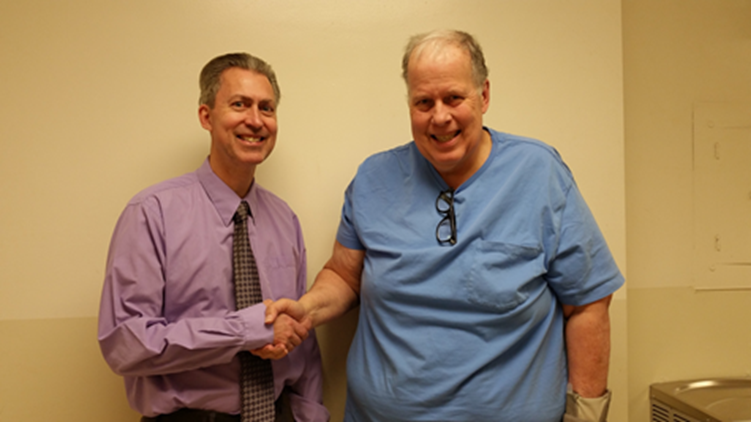